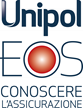 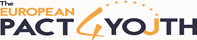 MAPPA CONCETTUALE MODULO 2
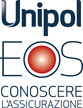 Rivoluzione Industriale
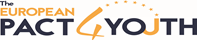 Aumento dell’aspettativa di vita
Consapevolezza dello sfruttamento
Mutualità/
cooperazione
Problema di gestire la vita dopo l’età lavorativa
Compagnie di assicurazione
Stato sociale europeo
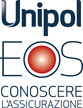 mutualità
Sciopero
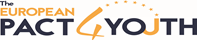 Conflitto sociale
Infortuni/malattie del lavoro
Disoccupazione/
povertà
Vecchiaia
Pensioni
Sussidio
Disoccupazione/
Povertà
Cassa Comune
Assistenza Sanitaria
Istruzione pubblica